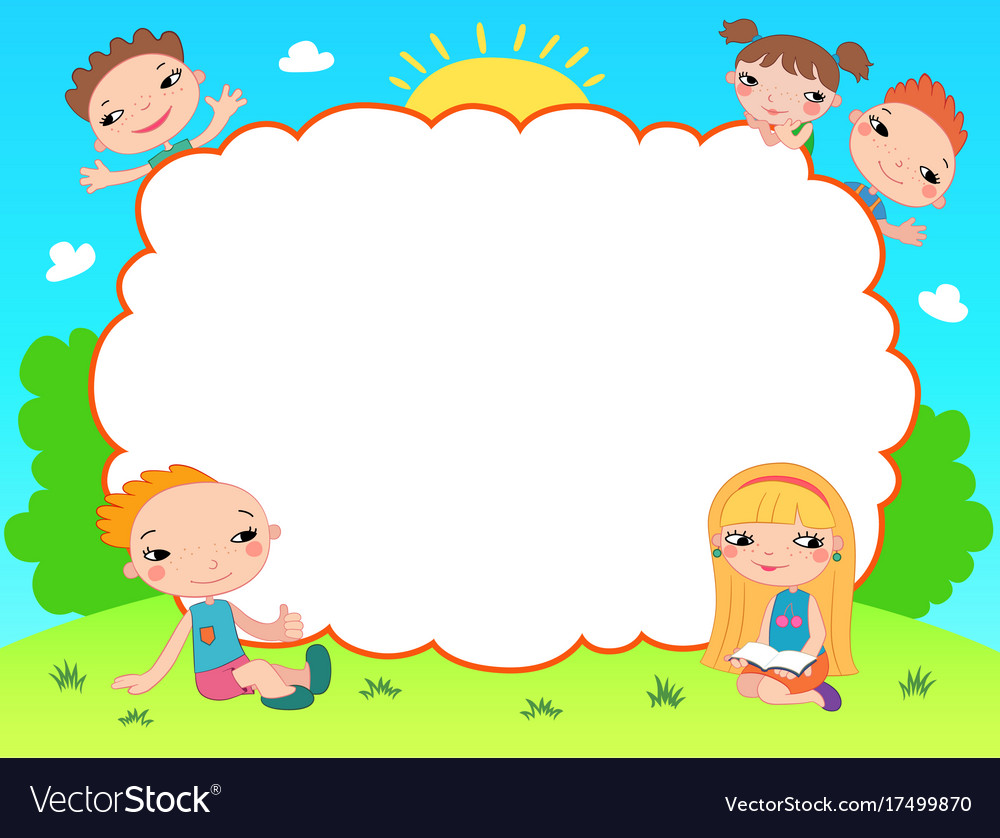 TRƯỜNG TIỂU HỌC THÁI HÒA AGV: Nguyễn Đào Lệ Huyền
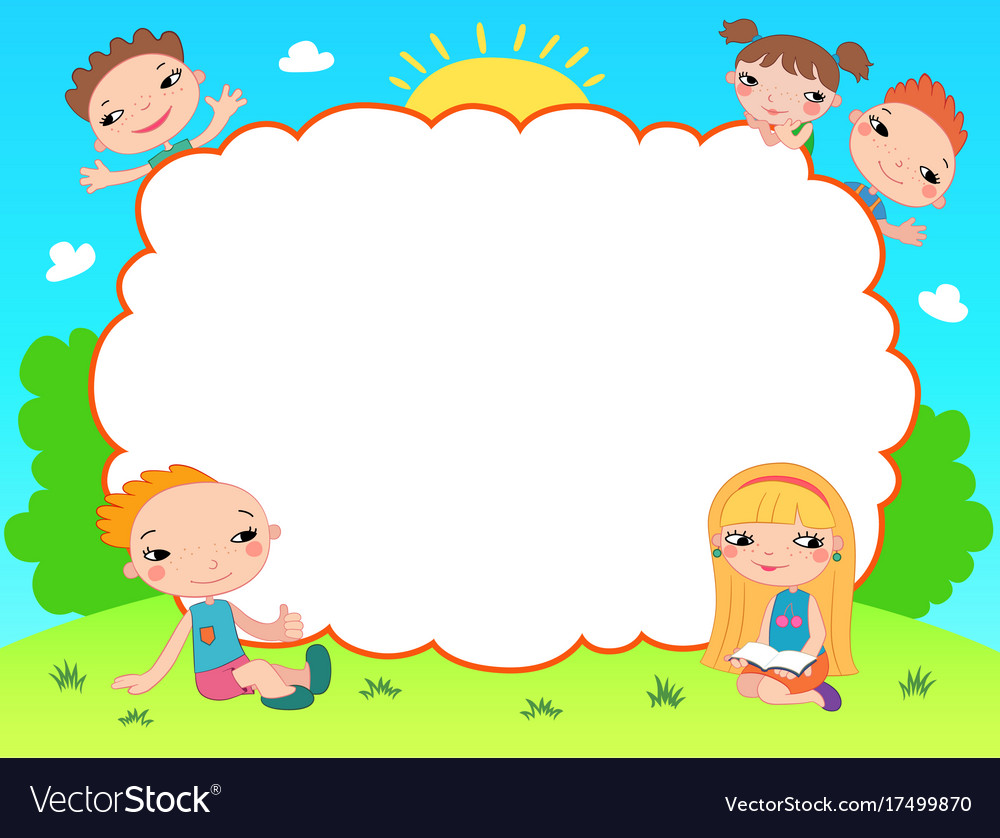 CHÀO MỪNG CÁC CON ĐẾN VỚI TIẾT ĐẠO ĐỨC
Bài 11
HỌC BÀI VÀ LÀM BÀI 
ĐẦY ĐỦ
Khởi động
Bài hát: “ĐẾN LỚP HỌC RẤT VUI”
Khám phá
Em hãy quan sát tranh và cho biết tác hại của việc không học bài và làm bài đầy đủ.
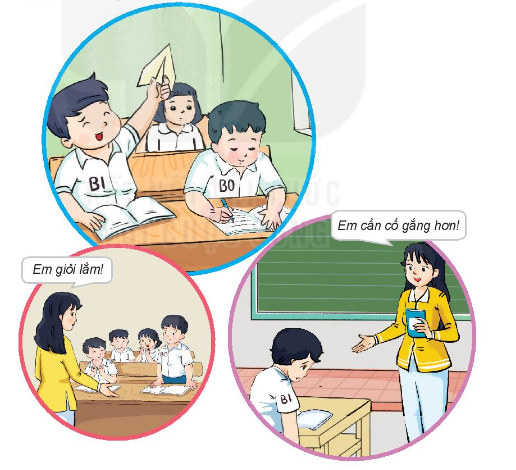 Khám phá
Học bài và làm bài đầy đủ đem lại lợi ích gì?
Luyện tập
Việc nào nên làm? Việc nào không nên làm? 
Vì sao ?
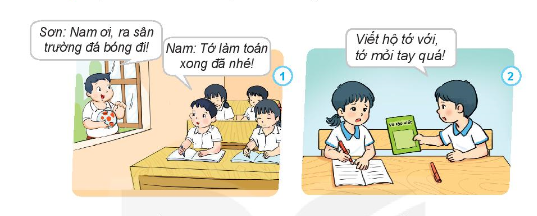 Luyện tập
Hãy chia sẻ với bạn thói quen học và làm bài của em.
Vận dụng
Em sẽ làm gì khi gặp tình huống sau?
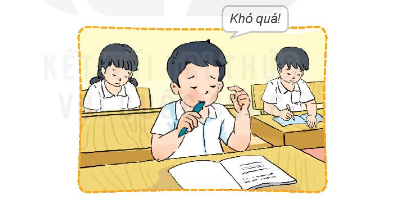 Vận dụng
Em cùng các bạn nhắc nhau học bài, 
làm bài đầy đủ.
Học bài, làm bài đủ
Em giỏi, bạn, thầy yêu.
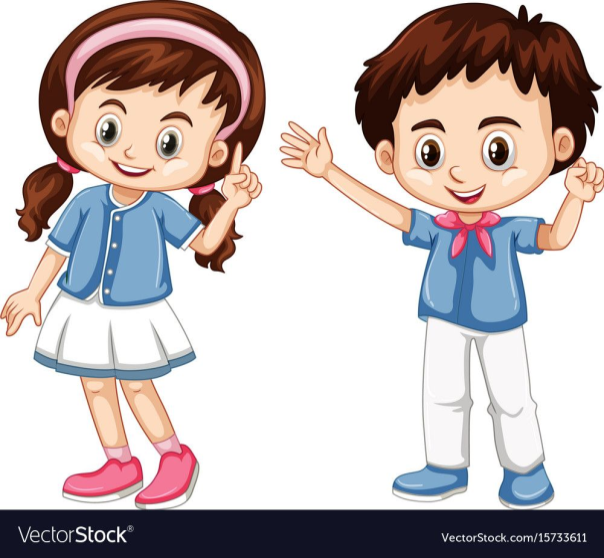 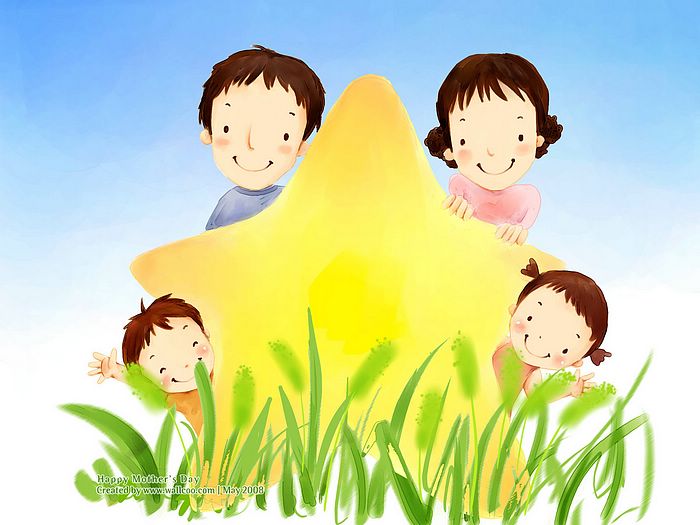 Tạm biệt!